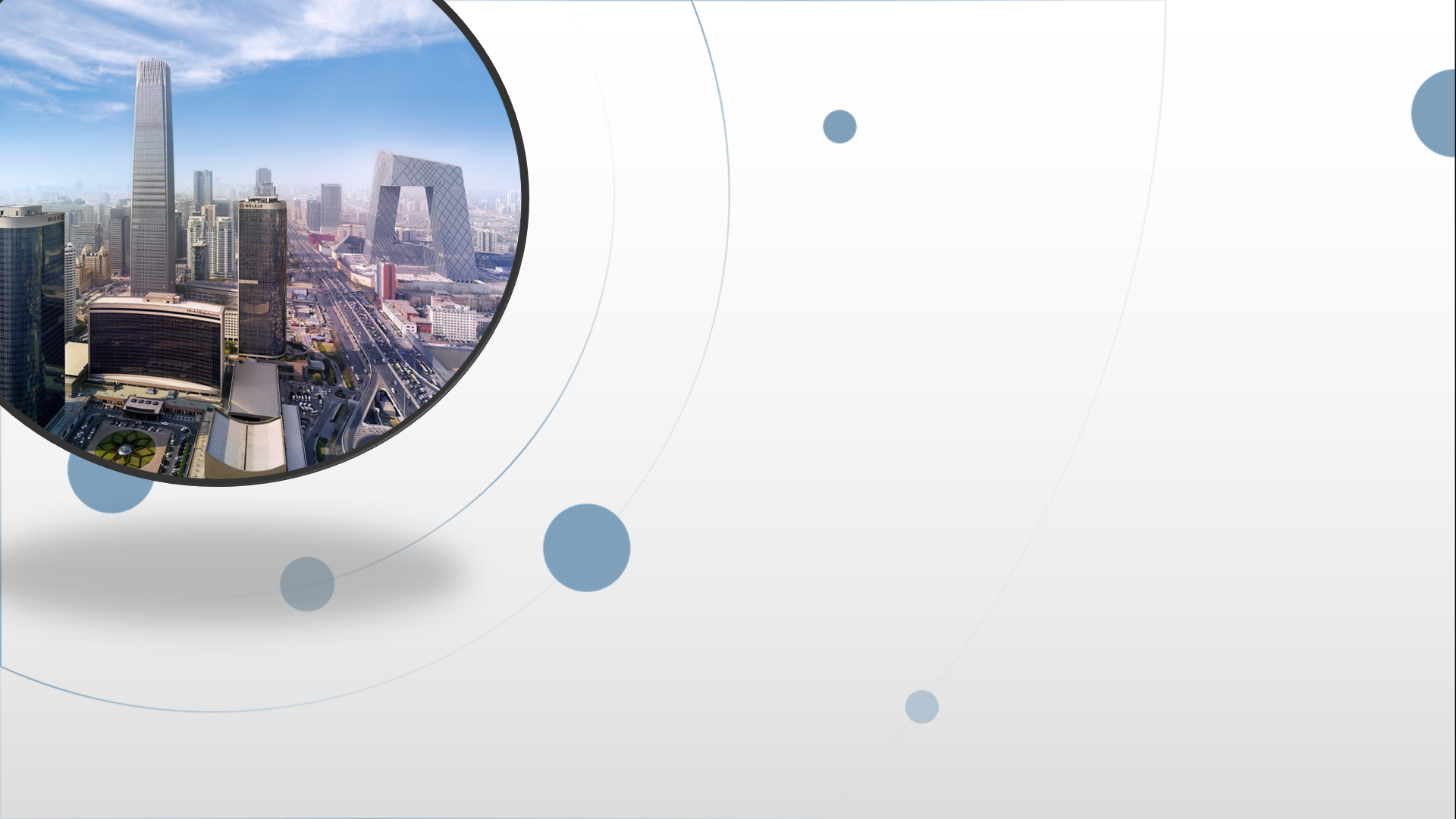 朝阳区线上课堂·高三语文
诗歌的赏析与作答
北京市第八十中学  曹帅
一、教学目标：巩固诗歌的赏析方法，提高诗歌鉴赏能力
二、教学重点和难点：审准题目、读懂诗歌、规范作答
三、学习过程
乌江项王庙  严遂成

云旗庙貌拜行人，功罪千秋问鬼神。
剑舞鸿门能赦汉，船沉巨鹿①竟亡秦。
范增一去无谋主，韩信②原来是逐臣。
江上楚歌最哀怨，招魂③不独为灵均④。

【注】①巨鹿：项羽曾率各路义军在巨鹿大破秦军。 ②韩信：刘邦开国大将。投奔项羽，未得重用，转而投奔刘邦。 ③招魂：《楚辞》中有《招魂》诗，据传是宋玉为屈原而作。 ④灵均：屈原字灵均。
三、学习过程
乌江项王庙  严遂成

云旗庙貌拜行人，功罪千秋问鬼神。
剑舞鸿门能赦汉，船沉巨鹿①竟亡秦。
范增一去无谋主，韩信②原来是逐臣。
江上楚歌最哀怨，招魂③不独为灵均④。

【注】①巨鹿：项羽曾率各路义军在巨鹿大破秦军。 ②韩信：刘邦开国大将。投奔项羽，未得重用，转而投奔刘邦。 ③招魂：《楚辞》中有《招魂》诗，据传是宋玉为屈原而作。 ④灵均：屈原字灵均。
1．下列对这首诗的理解，不正确的一项是（  ）
A．首联写自己看见项王庙得到后人拜祭，以此引出对项羽功过是非的叩问。
B．颔联借用“赦汉”和“亡秦”，突出了项羽的一些作为对时势的巨大影响。
C．颈联以范增和韩信为例证，对项羽在楚汉之争中的得与失作了全面评价。
D．尾联说江面的楚歌切合了招魂的情绪，从中也可见出作者对项羽的态度。
乌江项王庙  严遂成

云旗庙貌拜行人，功罪千秋问鬼神。
剑舞鸿门能赦汉，船沉巨鹿①竟亡秦。
范增一去无谋主，韩信②原来是逐臣。
江上楚歌最哀怨，招魂③不独为灵均④。
A．首联写自己看见项王庙得到后人拜祭，以此引出对项羽功过是非的叩问。
乌江项王庙  严遂成

云旗庙貌拜行人，功罪千秋问鬼神。
剑舞鸿门能赦汉，船沉巨鹿①竟亡秦。
范增一去无谋主，韩信②原来是逐臣。
江上楚歌最哀怨，招魂③不独为灵均④。
B．颔联借用“赦汉”和“亡秦”，突出了项羽的一些作为对时势的巨大影响。
乌江项王庙  严遂成

云旗庙貌拜行人，功罪千秋问鬼神。
剑舞鸿门能赦汉，船沉巨鹿①竟亡秦。
范增一去无谋主，韩信②原来是逐臣。
江上楚歌最哀怨，招魂③不独为灵均④。
C．颈联以范增和韩信为例证，对项羽在楚汉之争中的得与失作了全面评价。
乌江项王庙  严遂成

云旗庙貌拜行人，功罪千秋问鬼神。
剑舞鸿门能赦汉，船沉巨鹿①竟亡秦。
范增一去无谋主，韩信②原来是逐臣。
江上楚歌最哀怨，招魂③不独为灵均④。
D．尾联说江面的楚歌切合了招魂的情绪，从中也可见出作者对项羽的态度。
1．下列对这首诗的理解，不正确的一项是（ C ）
A．首联写自己看见项王庙得到后人拜祭，以此引出对项羽功过是非的叩问。
B．颔联借用“赦汉”和“亡秦”，突出了项羽的一些作为对时势的巨大影响。
C．颈联以范增和韩信为例证，对项羽在楚汉之争中的得与失作了全面评价。
D．尾联说江面的楚歌切合了招魂的情绪，从中也可见出作者对项羽的态度。
2．清人袁枚认为，咏史诗应当关注见解出新。下列诗句有“见解出新”的一项是（   ）
A．云边雁断胡天月，陇上羊归塞草烟。   （温庭筠《苏武庙》）
B．意态由来画不成，当时枉杀毛延寿。   （王安石《明妃曲》）
C．屈平词赋悬日月，楚王台榭空山丘。     （李白《江上吟》） 
D．燕丹计尽问田生，易水悲歌壮士行。       （张耒《荆轲》）
2．清人袁枚认为，咏史诗应当关注见解出新。下列诗句有“见解出新”的一项是（ B  ）
A．云边雁断胡天月，陇上羊归塞草烟。   （温庭筠《苏武庙》）
B．意态由来画不成，当时枉杀毛延寿。   （王安石《明妃曲》）
C．屈平词赋悬日月，楚王台榭空山丘。     （李白《江上吟》） 
D．燕丹计尽问田生，易水悲歌壮士行。       （张耒《荆轲》）
3．同样是凭吊项羽，下面这首《夏日绝句》与《乌江项王庙》所抒发的情感有相近之处，又有不同之处。请结合具体诗句，作简要分析。
夏日绝句注  李清照
生当作人杰，死亦为鬼雄。
至今思项羽，不肯过江东。
     【注】此诗作于宋室南渡之后。宋汴京沦陷后，康王赵构带着臣僚南逃，偏安于临安（今杭州）。
3．同样是凭吊项羽，下面这首《夏日绝句》与《乌江项王庙》所抒发的情感有相近之处，又有不同之处。请结合具体诗句，作简要分析。
解题思路：
1、分别理解两首诗
2、理解两首诗表达的情感
3、比较：相近之处和不同之处（结合诗句）
4、规范作答
乌江项王庙  严遂成

云旗庙貌拜行人，功罪千秋问鬼神。
剑舞鸿门能赦汉，船沉巨鹿①竟亡秦。
范增一去无谋主，韩信②原来是逐臣。
江上楚歌最哀怨，招魂③不独为灵均④。
夏日绝句注  李清照


生当作人杰，死亦为鬼雄。
至今思项羽，不肯过江东。
【注】此诗作于宋室南渡之后。宋汴京沦陷后，康王赵构带着臣僚南逃，偏安于临安（今杭州）。
答案示例1
相近之处：严诗“剑舞”两句，李诗“生当”两句都写出了对项羽丰功伟绩的肯定和赞扬。
不同之处：严诗“范增”两句，写出项羽错失两大良臣，而失去优势，及“江上”两句，写出作者对项羽的惋惜与悲哀之情。而李诗“至今”两句，在写出项羽不肯过江东的傲骨的同时，作者借此讽刺了对赵构逃亡的不满与批判。
答案示例2
相似之处：严李两诗均肯定了项羽勇猛豪迈的气魄，如“赦汉”“亡秦”体现了项羽的胸襟、优秀功绩；“人杰”“鬼雄”评价项羽的正直与豪爽勇敢，两诗均表达作者对项羽的赞美之情。
不同之处：严诗理性客观地指出了项羽的失误，并在尾联写“楚歌”“哀怨”，表达了对项羽之死的惋惜；而李诗则带有对于当下南宋统治者的偏安逃避的感性愤慨，对项羽不过江东的行为表示赞赏。
四、学法指导
1.认真审读题目，明确分析对象； 
（本题中的两首诗的内容并进行比较分析）
 2.关注题目要求，针对问题作答；
（本题中的两首诗的情感表达）
 3.结合诗句具体分析，不贴标签；
（本题中结合诗句分析，落实词句 ）
 4.读懂诗歌为基础，规范作答。
（理解诗歌内容及情感，强化书面作答）
五、巩固练习
感遇（其十一）陈子昂
吾爱鬼谷子①，青溪②无垢氛。
囊括经世道，遗身在白云。
七雄方龙斗，天下久无君。
浮荣不足贵，遵养晦时文。
舒可弥宇宙，卷之不盈分。
岂徒山木寿，空与麋鹿群。
注释：①鬼谷子：战国时楚人，通晓纵横捭阖之术，智慧卓绝。②青溪：山名，指鬼谷子隐居之处。
“本为贵公子，平生实爱才。感时思报国，拔剑起蒿莱。西驰丁零塞，北上单于台。登山见千里，怀古心悠哉。谁言未忘祸（“祸”指北方游牧民族的侵扰），磨灭成尘埃。”这是陈子昂的《感遇（其三十五）》。请结合具体诗句，比较这首诗和《感遇（其十一）》在内容上的相同点和不同点。（6分）
请结合具体诗句，比较《感遇（其三十五）》与《感遇（其十一）》在内容上的相同点和不同点。
解题思路：
1、分别理解两首诗
2、概括两首诗的内容（也要关注手法和情感）
3、比较：相同点和不同点（结合诗句）
4、规范作答
感遇（其三十五）陈子昂本为贵公子，平生实爱才。感时思报国，拔剑起蒿莱。西驰丁零塞，北上单于台。登山见千里，怀古心悠哉。谁言未忘祸，磨灭成尘埃。
感遇（其十一）
陈子昂
吾爱鬼谷子①，
青溪②无垢氛。
囊括经世道，
遗身在白云。
七雄方龙斗，
天下久无君。
浮荣不足贵，
遵养晦时文。
舒可弥宇宙，
卷之不盈分。
岂徒山木寿，
空与麋鹿群。
请结合具体诗句，比较《感遇（其三十五）》与《感遇（其十一）》在内容上的相同点和不同点。
解题思路：
1、分别理解两首诗
2、概括两首诗的内容（也要关注手法和情感）
3、比较：相同点和不同点（结合诗句）
4、规范作答
一、相同点
要求：要落实在两首诗共同的思想情感上，只分析诗句内容的给1分。
2分  《感遇（其三十五）》“本为贵公子”“感时思报国”感遇（其十一）》“囊括经世道”“岂徒山木寿，空与麋鹿群”等句中都表现出诗人有经世之志，报国之情。（有诗句内容，有情感表达）
二、不同点
角度1（2分）
《感遇（其十一）》重在写鬼谷子形象；（以鬼谷子自比、借助鬼谷子的形象写自己、着重写的是鬼谷子（1分）
《感遇（其三十五）》侧重写诗人自身的从军经历，（直接描写自己、以诗人自我为意象等均可给1分）
二、不同点
角度2（2分）
《（其十一）》 期待像鬼谷子一样韬光养晦，以待时机；希望如鬼谷子一样高远绝俗；对鬼谷子的高远、韬光养晦羡慕、赞美。《（其三十五）》还借登高怀古表达了诗人对国运的担忧。
答案要点：
相同点： 《感遇（其三十五）》“本为贵公子”“感时思报国”感遇（其十一）》“囊括经世道”“岂徒山木寿，空与麋鹿群”等句中都表现出诗人有经世之志，报国之情。（有诗句内容，有情感表达）（2分）
不同点：
①《感遇（其十一）》侧重写鬼谷子形象，《感遇（其三十五）》侧重写诗人自身的从军经历。（2分）
②《感遇（其三十五）》还借登高怀古表达了诗人对国运的担忧。（2分）
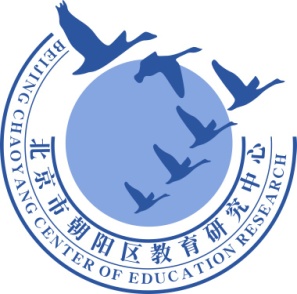 谢谢您的观看
北京市朝阳区教育研究中心  制作